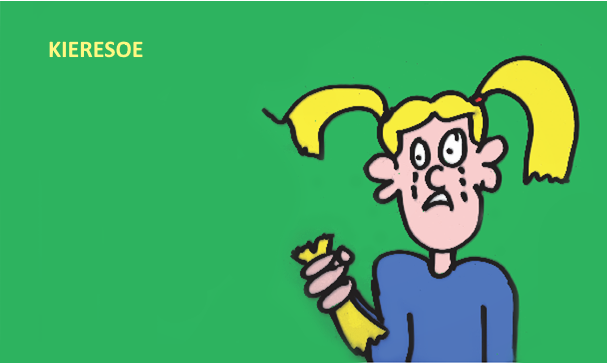 Vapen
©kieresoe 2023
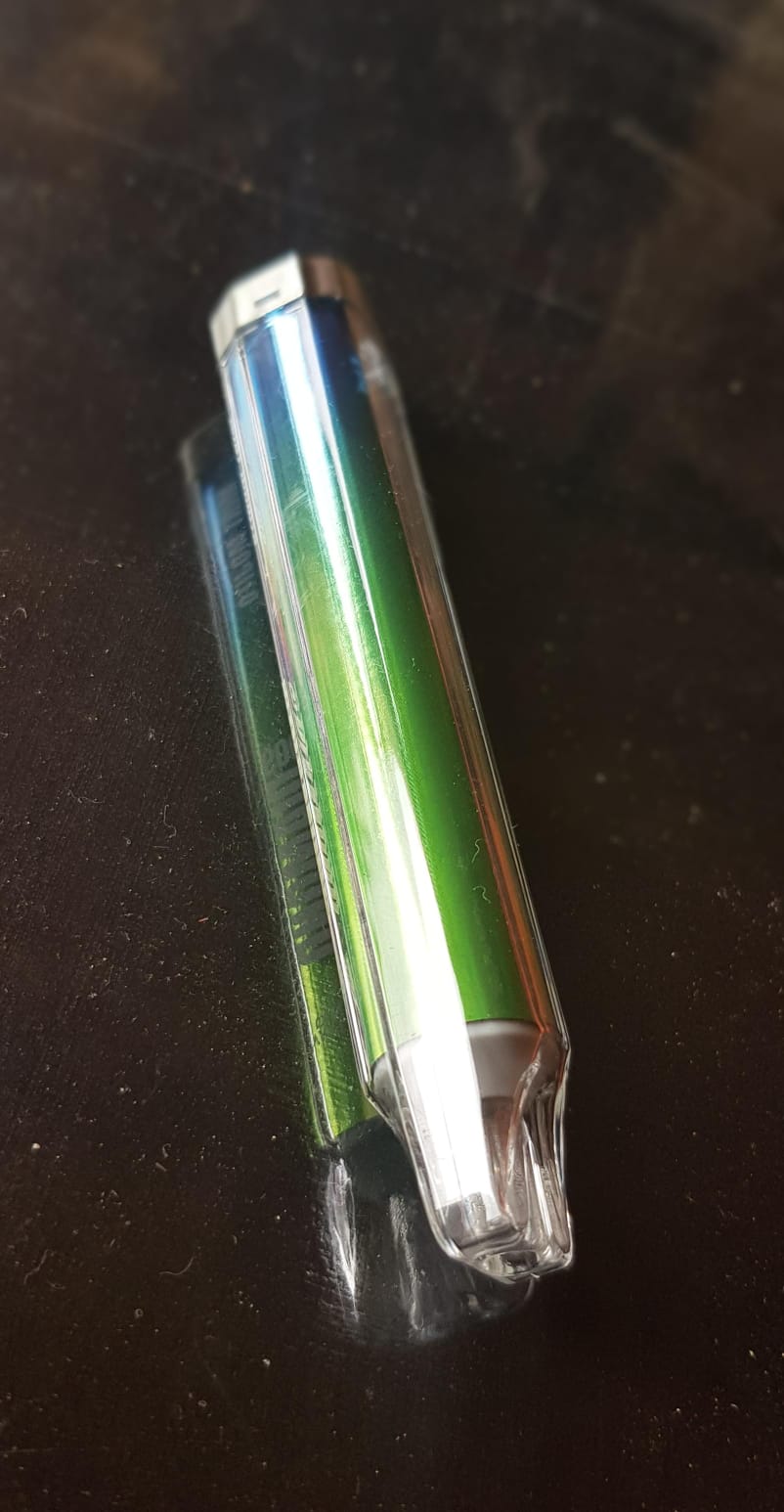 ©Kieresoe2023 Lucy Reijnen
vapen is net zoiets als snoepen
©Kieresoe2023 Lucy Reijnen
vapen is niet gezond maar ook niet slecht voor je
©Kieresoe2023 Lucy Reijnen
door vapen ga je eerder roken
©Kieresoe2023 Lucy Reijnen
het ziet er gewoon leuk uit
©Kieresoe2023 Lucy Reijnen
ik ga soms ook vapen omdat iedereen het doet
©Kieresoe2023 Lucy Reijnen
het is niet zo slecht als roken
©Kieresoe2023 Lucy Reijnen
ik krijg gewoon vapes van mijn ouders
©Kieresoe2023 Lucy Reijnen
vapes zijn handig wanneer je wilt stoppen met roken
©Kieresoe2023 Lucy Reijnen
vapes worden expres zeer verslavend gemaakt
©Kieresoe2023 Lucy Reijnen
je mag helemaal niks meer tegenwoordig
©Kieresoe2023 Lucy Reijnen
als het zo slecht voor je is zou het wel verboden zijn
©Kieresoe2023 Lucy Reijnen
stom dat ze smaakjes gaan verbieden
©Kieresoe2023 Lucy Reijnen
ik kan er zo mee stoppen als ik wil
©Kieresoe2023 Lucy Reijnen
ik heb nog nooit een vape gebruikt
©Kieresoe2023 Lucy Reijnen
in vapes zit meestal nicotine
©Kieresoe2023 Lucy Reijnen
mijn ouders vinden het niet erg zolang ik maar niet ga roken
©Kieresoe2023 Lucy Reijnen
het is zo fijn dat het niet stinkt
©Kieresoe2023 Lucy Reijnen
vapes met fruitsmaak zijn gezonder dan die met tabakssmaak
©Kieresoe2023 Lucy Reijnen
roken kun je niet stiekem doen vapen wel
©Kieresoe2023 Lucy Reijnen
vapes zijn veel goedkoper dan sigaretten
©Kieresoe2023 Lucy Reijnen
als het verboden wordt kan iedereen er toch gewoon aankomen
©Kieresoe2023 Lucy Reijnen
je mag pas vapes kopen wanneer je ouder bent dan 18 jaar
©Kieresoe2023 Lucy Reijnen
niemand trekt zich er iets van aan wanneer jongeren vapen
©Kieresoe2023 Lucy Reijnen
een op de vijf jongeren gebruikt weleens een vape
©Kieresoe2023 Lucy Reijnen
Meer lezen over dit thema:
https://www.jellinek.nl/vraag-antwoord/vapen-e-sigaret-is-het-slecht-voor-je/
https://www.rijksoverheid.nl/onderwerpen/roken/regels-e-sigaret
Deze PowerPointpresentatie werd ontwikkeld door Lucy Reijnen.
Delen mag met bronvermelding
©Kieresoe2023 Lucy Reijnen